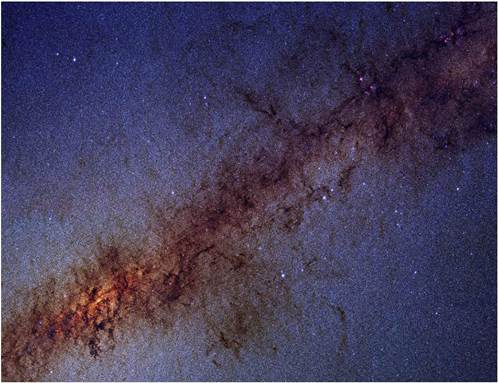 Місце Сонячної системи в Галактиці. Зоряні скупчення та асоціації.
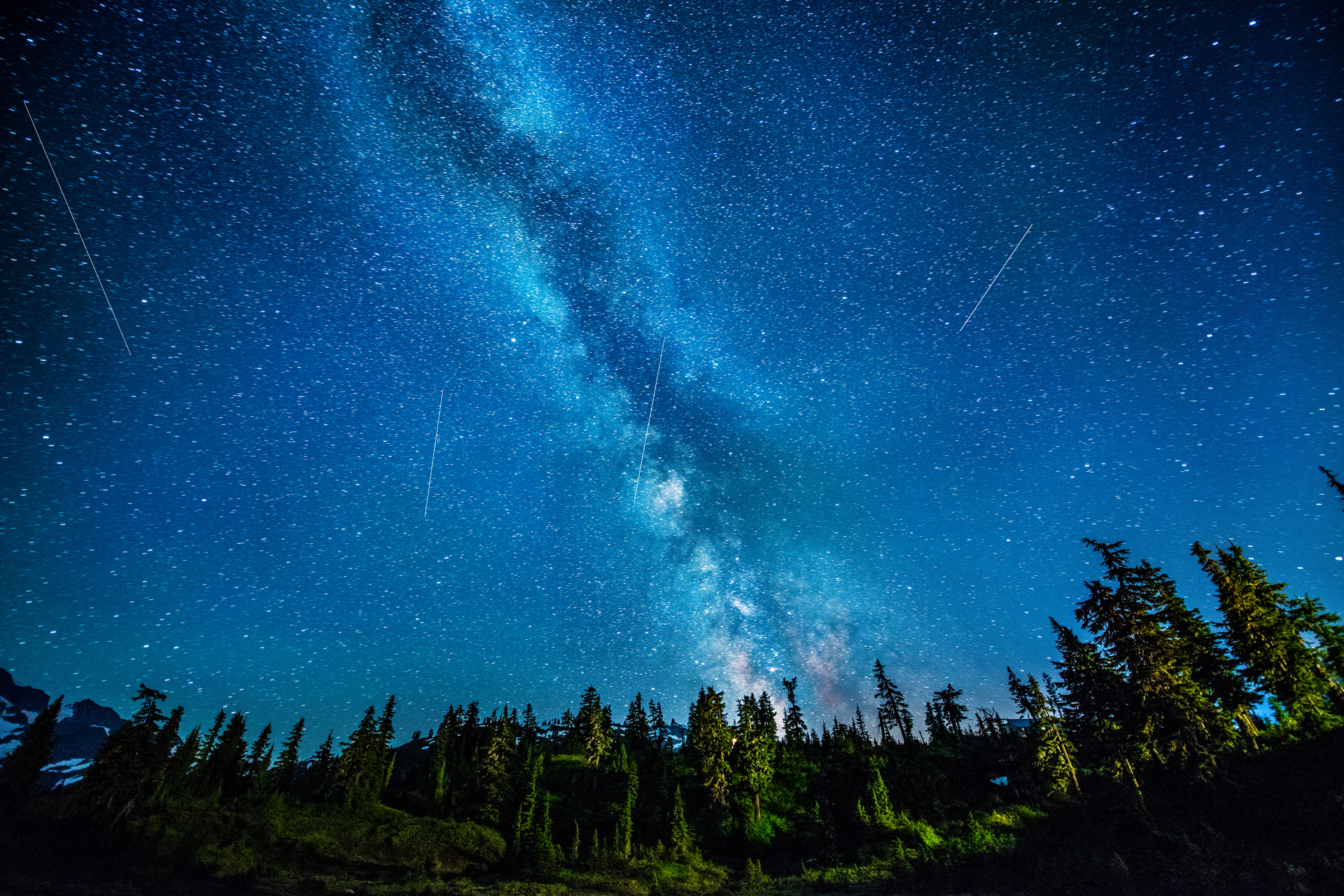 Як біла хмара - тисячі зірок,Над полем танець хороводять.Піду вночі шукать ставок,Вони мене назад приводять.
Дивилися на них батьки,Легенди нам розповідали.І дивувались їм діди,І солов'ї пісні співали.
Орієнтиром був у моріІ чумаки по ньому йшли.Ув'язнені шукали воліІ моряки по ньом пливли.
Як напливають небом хмари,Себе не добре почуваю,Бо я пастух зірок отари -Звіздар. Душею відчуваю...
Володимир Кажанов. 16.02.05
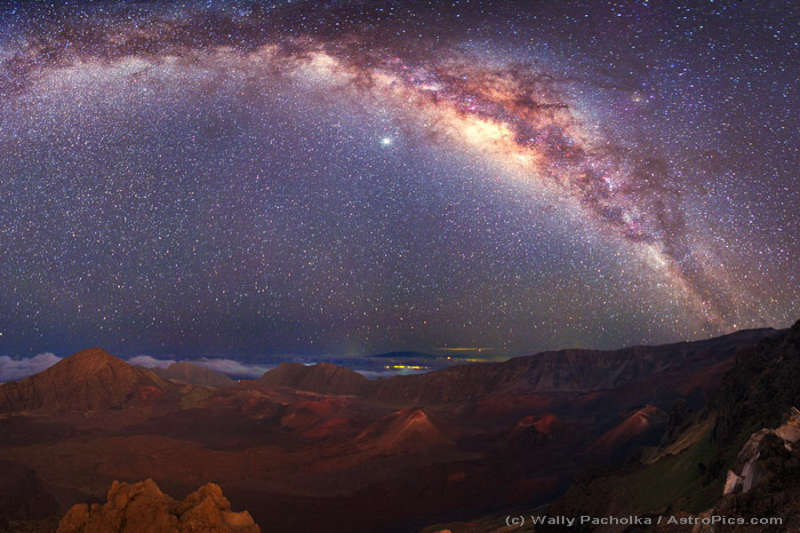 Чумацький шлях – наша Галактика
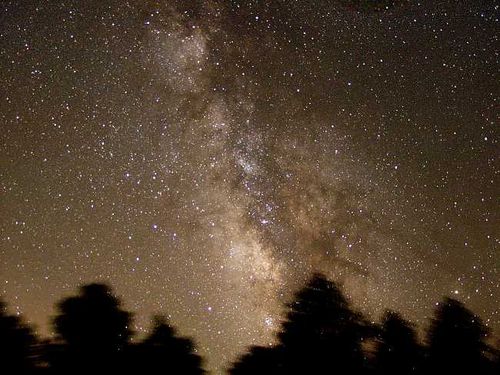 У безмісячну ясну ніч на зоряному небі можна помітити широку світлу смугу Чумацького Шляху. При розгляді в телескоп цей дивовижний об'єкт виявляється скупченням величезної кількості (понад 200 мільярдів) зірок і яскравих туманностей. Всі ці об'єкти утворюють величезну зоряну систему під назвою Галактика.
Чумацький шлях не можна побачити на небосхилі завжди. Для нас - жителів Північної півкулі, Чумацький шлях видно з лютого по вересень. Його можна спостерігати на півдні або південному заході (схід із заходу), коли Північний Хрест знаходиться над головою. У червні частина нашої галактики можна добре розгледіти в 12 годині ночі, а у вересні - навіть у 9 вечора.Якщо фотографувати з Південної півкулі, то там Чумацький шлях видно майже цілий рік, прямо над головою
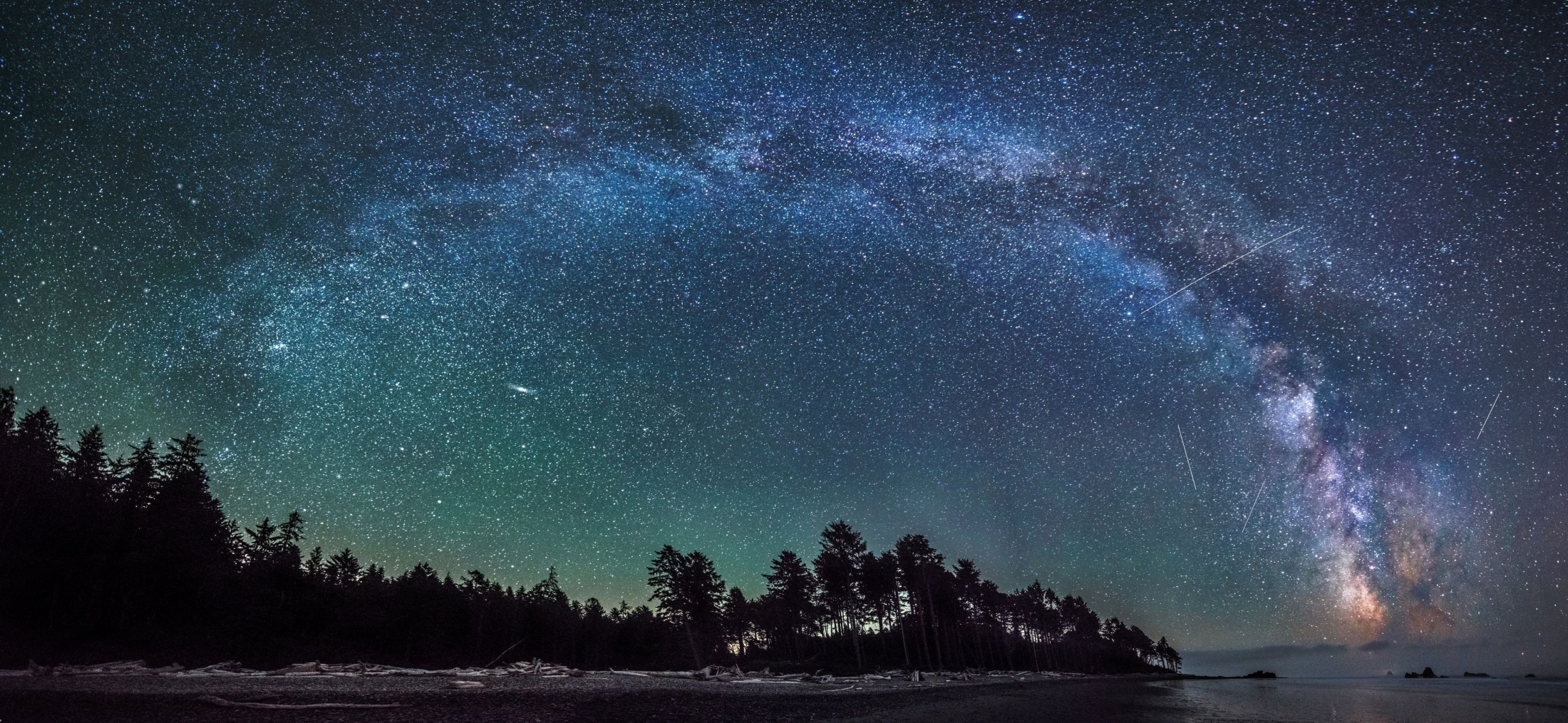 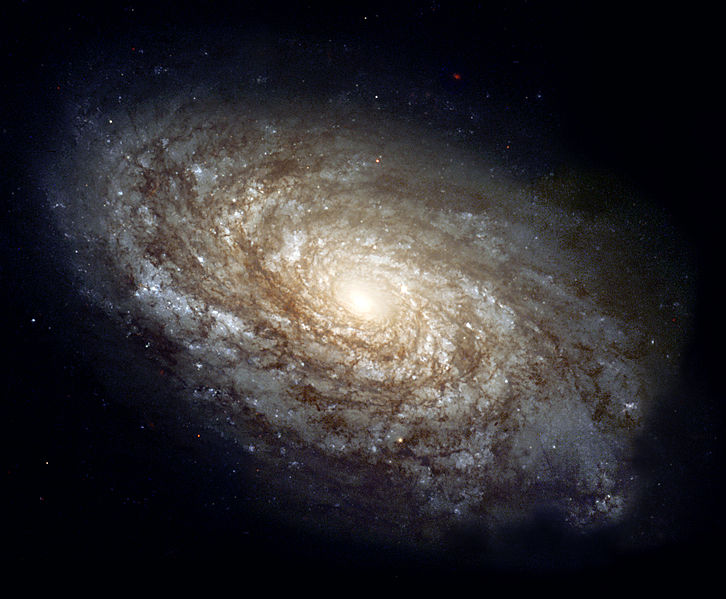 Наша Галактика має вигляд величезного плоского диску з потовщенням в центральній області, поперечник якого становить близько 30 тис. парсек.
Складові Галактики
Плоска складова

Газопилові туманності

Нові зорі та планети
Сферична складова

Кулясті скупчення

Старі зорі малої світності
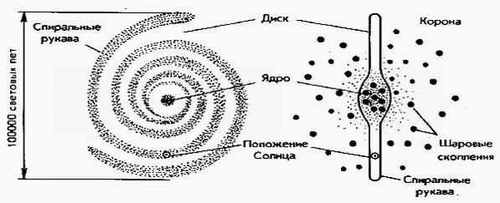 Будова Галактики
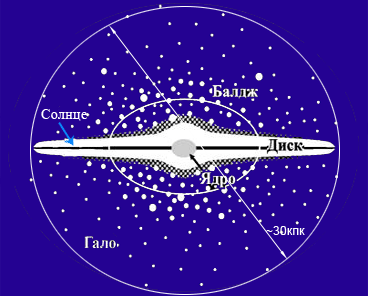 ядро
гало
балдж
галактичний диск
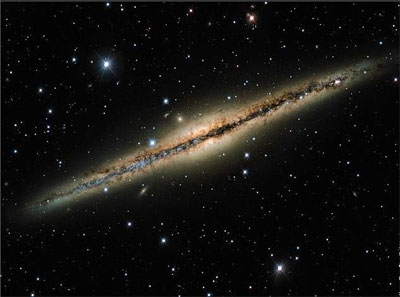 Центр - це ядро Галактики. Основна маса зірок, що утворюють Галактику, розташована поблизу її головної площини. Чим далі від цієї площини і чим далі від центру Галактики, тим рідше розташовані зірки.
Спіральна структура нашої Галактики Чумацький Шлях недостатньо детально вивчена і є перспективною темою для науки.  Вона має, як мінімум, 5 спіральних рукавів: рукав Лебедя, рукав Оріона, рукав Персея, рукав Стрільця і рукав Центавра. Їх назви зумовлені місцем розташування основних масивів рукавів у відповідних сузір'ях.
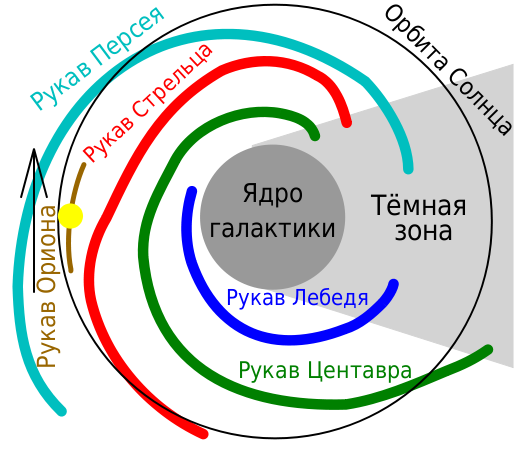 Сонячна система розташована в одній з спіральний гілок в площині Галактики і віддалена на північ від цієї площини на відстань ~ 30 світлових років. Виходячи з сучасних гіпотез, з'ясовується, що саме таке положення Сонця в Галактиці дозволило розвинутися життю на планеті Земля.
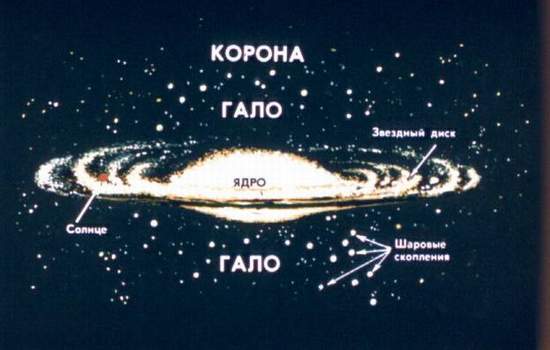 Наша Сонячна система знаходиться в невеликому Місцевому рукаві, або Рукаві Оріона
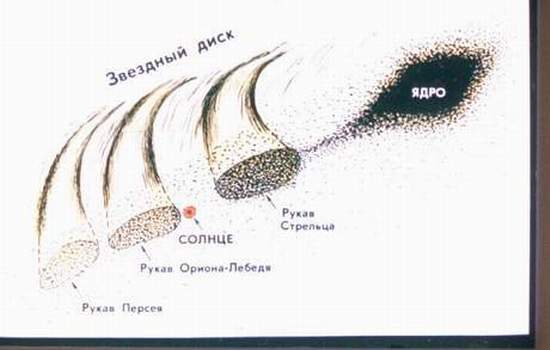 Перша фотографія Галактики Андромеди, отримана Ісааком Робертсом (1887р)
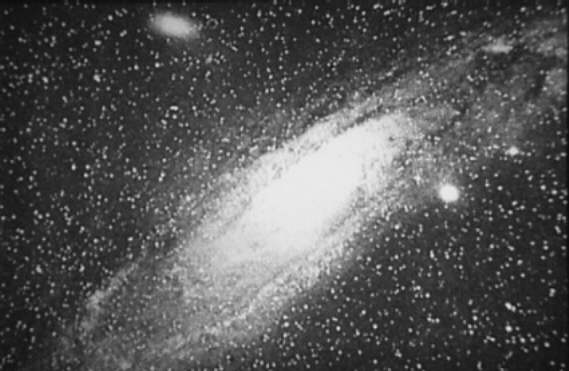 Під час експедиції Магеллана в XVI ст. дві великі зоряні хмари, які спостерігали в південній півкулі неба, назвали Великою і Малою Магеллановими Хмарами.
Велика Магелланова Хмара
Мала Магелланова Хмара
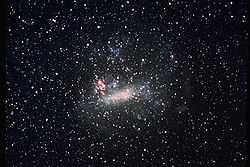 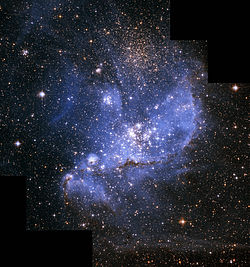 Що знаходиться в центрі Чумацького Шляху? Астрономи вже давно підозрювали, що в серці нашої Галактики причаїлася чорна діра, але повної впевненості в цьому не було. І ось, після 15 років регулярного моніторингу області галактичного центру з телескопами ESO на обсерваторіях Ла Сілла і Параналь, вчені, нарешті, отримали вирішальний доказ.
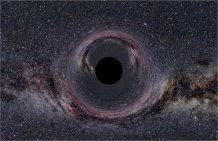 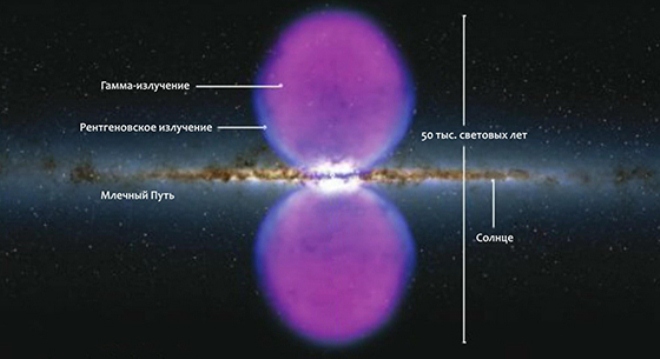 Надмасивна чорна діра в центрі нашої галактики Чумацький Шлях існує , але являє собою порошинку (хоча і досить важку - в 4 млн сонячних мас ) щодо розмірів всієї Галактики. У 2010 р. дослідники виявили пару « бульбашок» ,що випускають γ- промені , кожен на відстані близько 25 млн світлових років від галактичного центру , де знаходиться чорна діра. Ці « бульбашки » можуть бути слідами активних процесів поблизу чорної діри у відносно недалекому минулому - в процесі поглинання чорною дірою речовини частина останньї не потрапила в неї , а була відкинута у вигляді потоків заряджених частинок і випромінювання з високою енергією. На щастя цей страшний катаклізм не був спрямований безпосередньо в бік Сонячної системи.
Всі зірки разом із Сонцем рухаються перпендикулярно центру Галактики - це рух є наслідком обертання Галактики.
Дослідження показали:в районі Сонця Галактика обертається зі швидкістю 
~ 220 - 230 км / с.Обертання відбувається за годинниковою стрілкою, якщо дивитися на Галактику зверху з Північного Полюса Галактики, що у сузір'ї Волосся Вероніки.
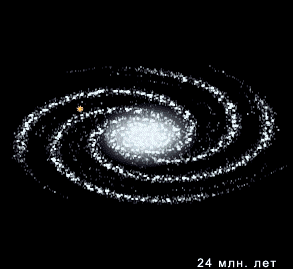 Зоряні скупчення та асоціації
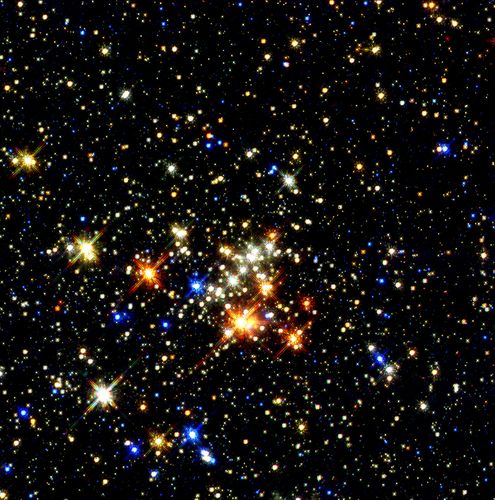 Деяка частина зір Галактики об’єднана в скупчення, тобто в групи, які пов'язані між собою взаємним тяжінням і тому, рухаються в просторі як єдине ціле.  Розрізняють два види зоряних скупчень: розсіяні та кулясті.
Зоряні скупчення
Кулясті зоряні скупчення
Розсіяні зоряні скупчення
Складаються з декількох десятків, сотень, іноді тисяч зір, що мають неправильну форму. Їхні діаметри становлять 10-20 світлових років
мають сферичну або злегка сплюснуту форму  діаметром до 300 св. р. Вони налічують сотні тисяч і навіть мільйони зір, які групуються до центру.
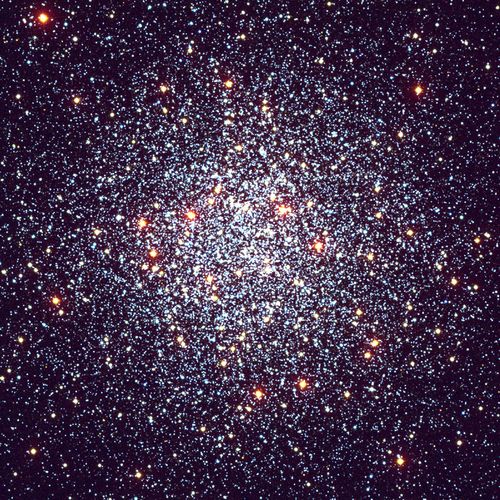 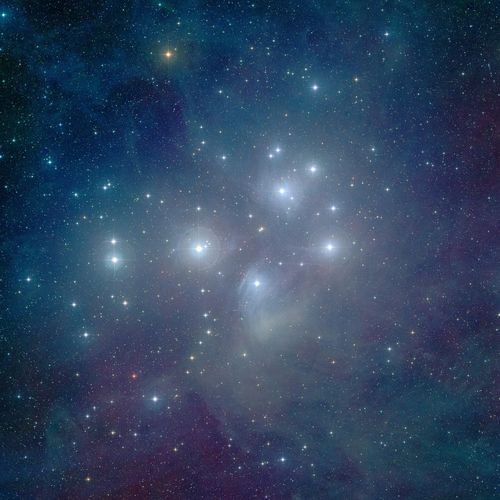 Зоряні скупчення
Кулясті зоряні скупчення
Розсіяні зоряні скупчення
У розсіяних зоряних скупченнях багато масивних яскравих зір, змінних, спалахуючих та зір з незвичайним хім. Складом. Всі вони вкладаються на головну  послідовність, це свідчить що вік  становить лише 1 млрд. років.
Кулясті навпаки, складаються з маломасивних , на пізніх етапах еволюції. На діаграмі спектр-світність вони від F0 вертикально до зони червоних гігантів. Їх вік 10-12 млрд. років.
Зоряні скупчення
Кулясті зоряні скупчення
Розсіяні зоряні скупчення
Майже всі розсіянні скупчення знаходяться в районі Молочного шляху або поблизу нього. Їх виявленно близько 1 200, а найвідоміші з них – Плеяди та Гіади.
Усі кулясті зоряні скупчення розташовуються сферично-семетрично відносно центра Галактики, помітно концентруючись навколо нього.
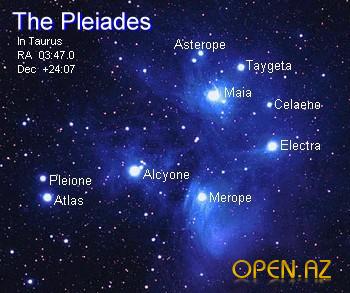 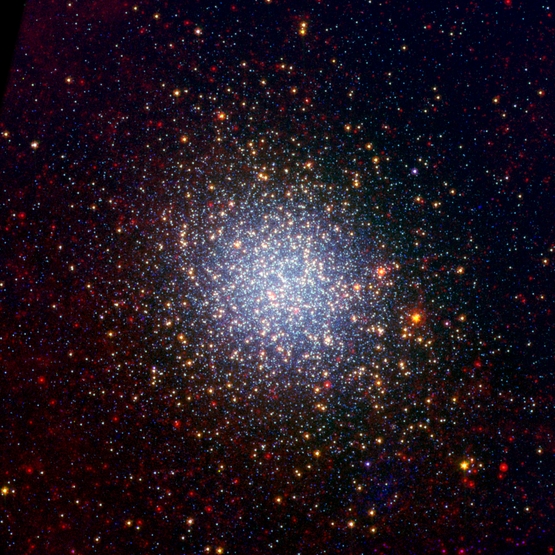 Омега Центавра
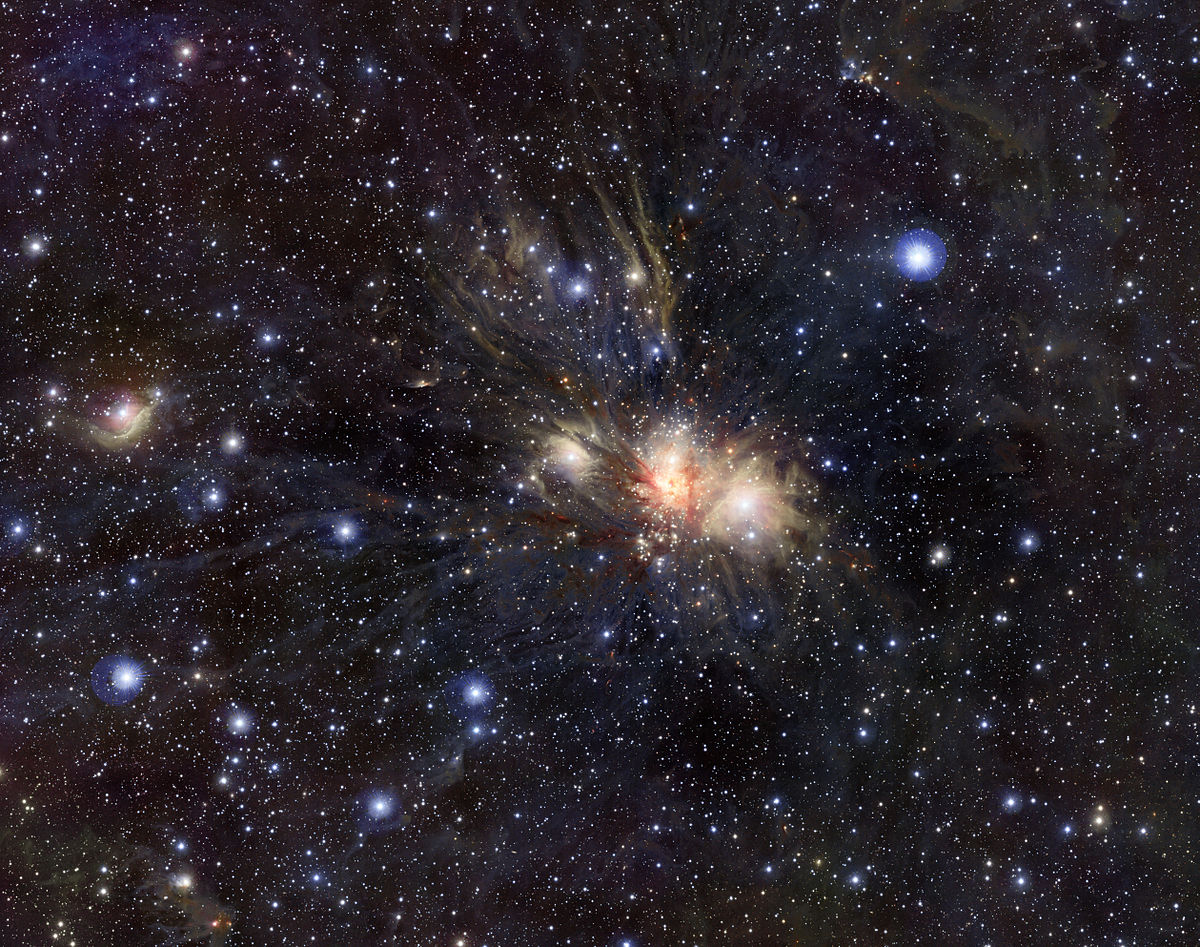 У 20-х роках ХХ ст. увагу астрономів привернули групи біло-голубих зір, що згодом отримали назву – асоціацій. Досліджуючи їх, у 1947р.  В. А. Амбарцумян та його співробітники виявили групи зір названі зоряними асоціаціями. Зробили висновок , що процес формування зір продовжується і наш час.
За типом зоряного населення асоціації поділяють на:
ОB-асоціації, що здебільшого складаються з гарячих зір спектральних класів O та B.До ОB-асоціацій належать зорі різних спектральних класів від 0 до 32. Розміри ОB-асоціацій приблизно десятки і сотні Пк. Вони на багато більші за розсіяні зоряні скупчення.
Т- асоціації складаються з об’єктів  таких, як змінні зорі типу Т Тельця.
  Найближча Т-асоціація а знаходиться у сузір’ї Оріона. У ній налічує понад 600 зір типу T Тельця.
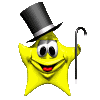 Виконати в зошиті
Замалювати в зошиті будову Галактики (слайд 8 і 10)
Записати визначення зоряні скупчення та їхні типи
Записати визначення асоціації та їхні типи.